Transparency Performance Reporting
Tools for people and regulators to control personal data use and understand risk
Transparency Performance Indicators-TPIs
Timing of Notice
Content of Notice
Access to and Usability of Notice
Appropriate Security
Focuses on required notices and disclosures by PII Controllers
Interoperability through open standards and legal frameworks – Authority for people
Does NOT require identification of PII Principal
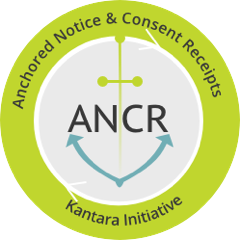 1
© Copyright 2024 Kantara Initiative Inc
[Speaker Notes: Attribute Validation Services for Identity Management]
2025 – Next Steps
Apply and demonstrate use of TPIs
Valid and legal basis of Consent
Cookies
Surveillance Notice
Consent Receipt v2
Profile of ISO 27560 Record Structure (to be made open and without fee)
Notice Controller Credential
Notice Controller Schema
Demo Credential and Record
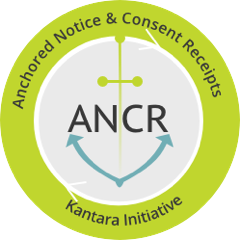 2
© Copyright 2024 Kantara Initiative Inc